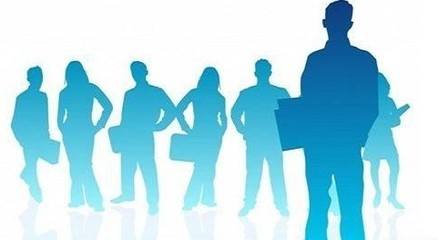 《人力资源管理》
项目一 ：认识人力资源
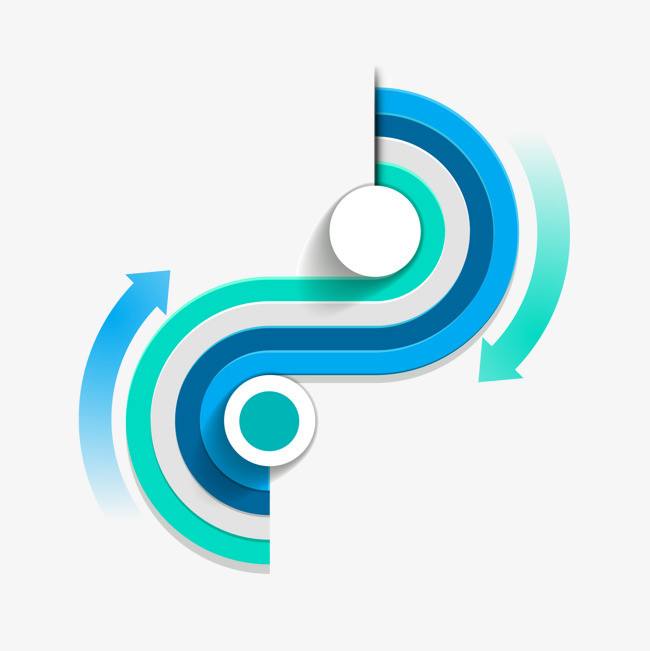 目录
任务一 认识人力资源管理

任务二 了解人力资源

任务三 解读人力资源管理理论
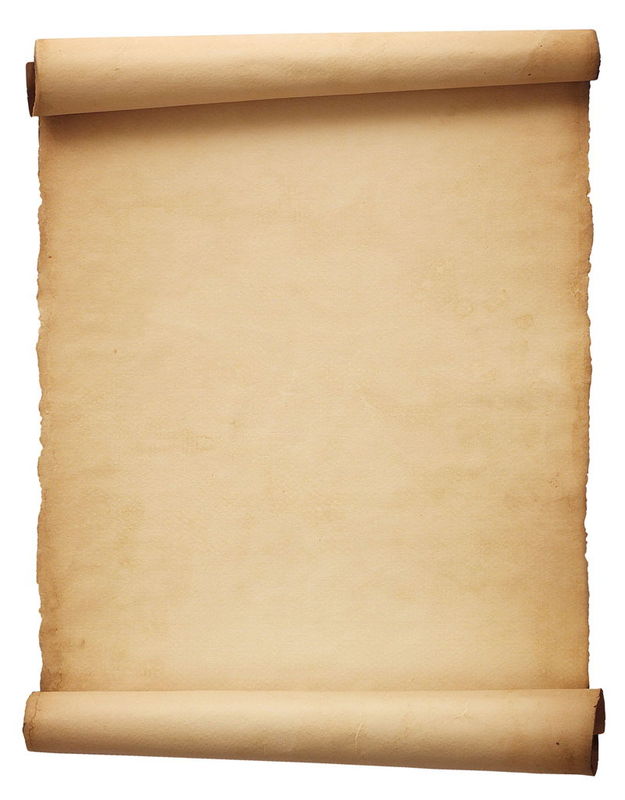 任务二  了解人力资源管理
课前小案例
案例一
案例二       链接
案例三      链接
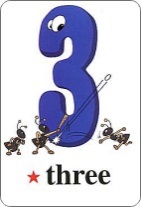 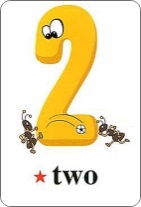 获取竞争优势
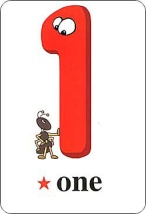 取得理想的经济效益
改善员工工作生活质量
一、人力资源管理的目标
1.
政府的政策与法规
5.
2.
自然环境
经济环境
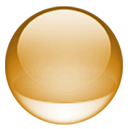 4.
3.
社会文化环境
科学技术环境
二、人力资源管理的外部环境
组织目标
员工
人事政策
非正式组织
组织文化
领导者
三、人力资源管理的内部环境
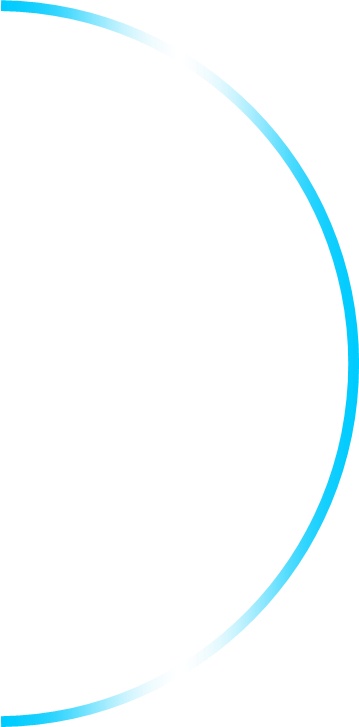 1
全球化的挑战
技术进步的挑战
2
变化管理的挑战
3
4
组织重新设计的挑战
5
成本抑制的挑战
四、人力资源管理面临的挑战
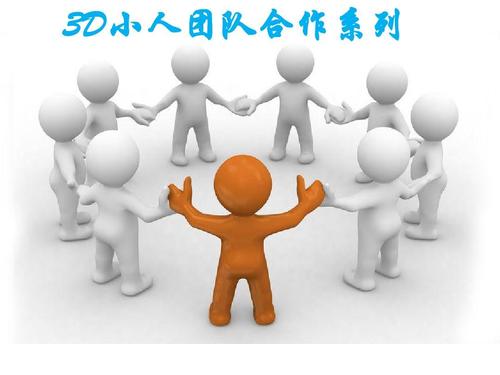 日照职业技术学院
 Rizhao Polytechnic
本项目结束
谢谢聆听